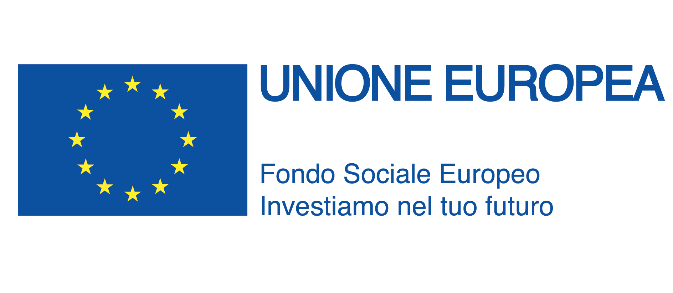 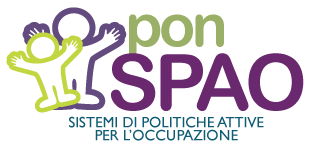 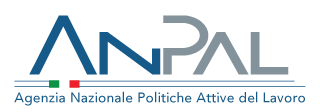 Laboratorio da remoto 
per la relazione finale dei PCTO

Maggio 2020
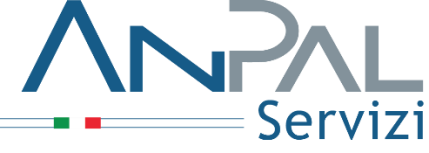 Materiale a cura di
Struttura e contenuti del Laboratorio
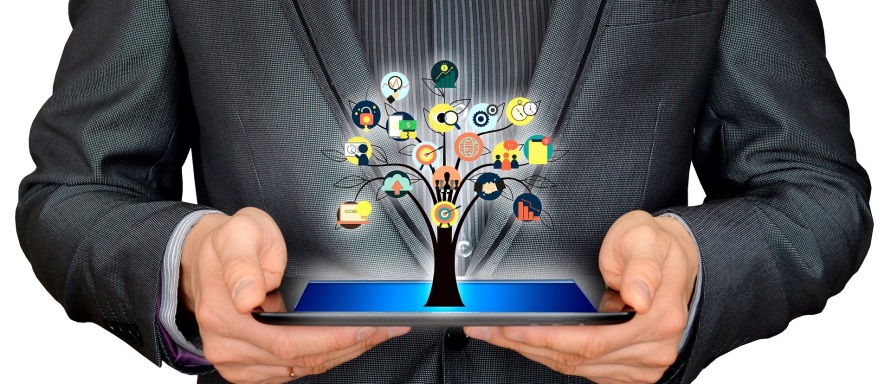 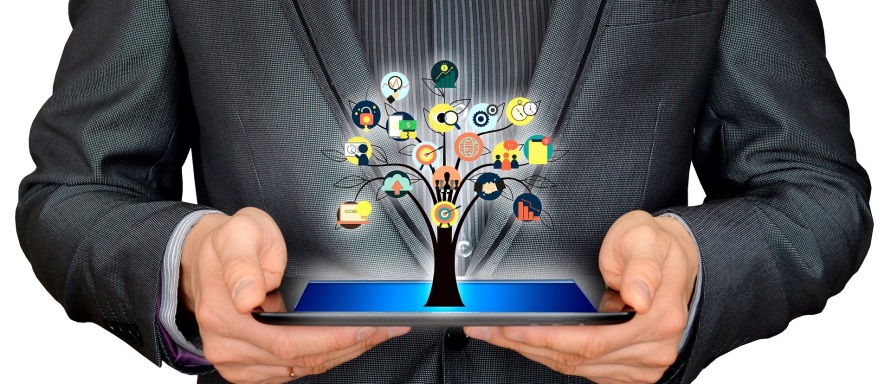 N. 1 incontro on line di 60 minuti
ed un lavoro individuale off line
Parleremo di contenuti e forma grafica della relazione
e vedremo insieme un video sugli errori da evitare
Faremo il punto sulle competenze trasversali
2
Argomenti del Laboratorio
Parliamo di contenuti e forma grafica della relazione
Cominciamo subito con un video
https://www.youtube.com/watch?v=rShU3kBFTrw
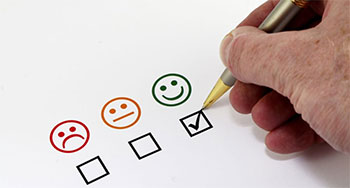 Dura solo 5 minuti. Fonte: studenti.it
3
La fase preparatoria:
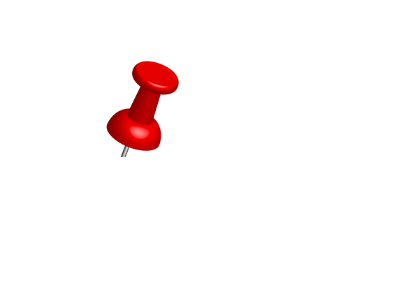 ORGANIZZA IL TUO LAVORO
La relazione, il cui scopo è informare sulla tua esperienza, evidenziandone le connessioni con il tuo percorso di studi e con le tue scelte future, necessita di informazioni chiare, precise, ben organizzate e distribuite in ordine logico.
Raccogli la documentazione dei tuoi PCTO
Diario, fotografie, filmati, questionari, prodotti realizzati (report, project work, interviste,…), relazioni di stage o di viaggi studio, locandine di eventi e seminari.
Definisci i contenuti della relazione
Scrivi l’indice dei paragrafi ed eventuali sotto paragrafi
Es: Introduzione, Obiettivi, Contesto, Competenze acquisite, Valutazione e 
riflessioni conclusive
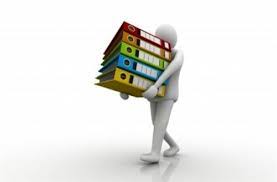 Ricorda
Puoi modificare l’indice in ogni momento, ma definirlo a priori guiderà il tuo lavoro di elaborazione.
4
Definisci i contenuti:
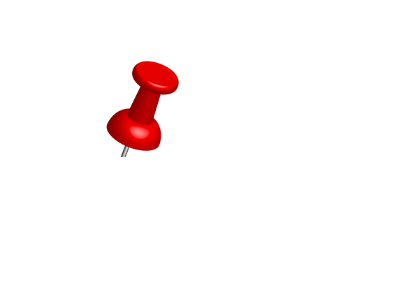 Nel definire i contenuti ricorda che:
 
il FOCUS della tua relazione riguarda gli aspetti dell’esperienza strettamente legati al tuo percorso di studi

le caratteristiche della/e struttura/e ospitante/i e, in generale, del contesto esterno, collegate al tuo indirizzo di studi;

le competenze che hai acquisito in ambiente lavorativo, collegate alle competenze del profilo del tuo corso di studio e alle conoscenze delle discipline che lo caratterizzano. Dai importanza anche alle COMPETENZE TRASVERSALI;

il contesto e ciò che hai appreso, collegati alle tue scelte future, riguardanti i possibili sbocchi post diploma, di studio e/o lavorativi.
5
Pianifica le fasi di scrittura:
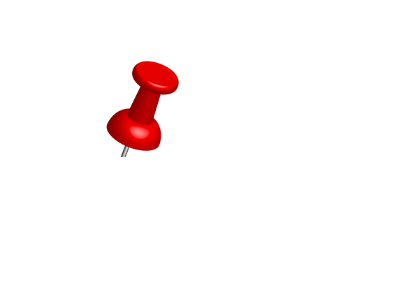 La “relazione”, in quanto testo “tecnico”, deve rispondere a precisi requisiti, non può essere improvvisata.  Se vuoi potrai tradurla facilmente in un “elaborato multimediale” .  

La relazione dovrà essere “breve”: non supererà le 5 pagine, oltre alla pagina di copertina (corpo 10, interlinea singola, carattere “Verdana”).
 
Potrai allegare anche qualche documento significativo sui prodotti – anche multimediali - da te realizzati, che  illustrerai eventualmente alla Commissione durante la tua esposizione. 

Se decidi di trasferire il testo in una presentazione multimediale, prevedi, oltre alla copertina, 10 slide, dove inserirai una sintesi del testo, utilizzando parole chiave. 

Nella prima pagina/slide di copertina, riporterai il nome della scuola, i tuoi dati personali (nome, cognome, classe-sezione), il titolo della relazione e la data di consegna.
6
Pianifica le fasi della scrittura
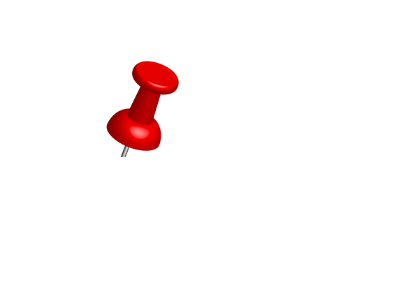 La relazione deve essere: 

a. progettata, con la definizione delle caratteristiche principali e la preparazione di una scaletta (elenco con i punti da sviluppare); 

b. scritta, attraverso un’organizzazione per paragrafi (blocchi di testo) in ciascuno dei quali si sviluppano i punti della scaletta; ogni paragrafo è preceduto da un sottotitolo; 

c. rivista, con una attenta rilettura di quello che abbiamo scritto, verificando la completezza delle informazioni e l’organizzazione dei paragrafi, la correttezza nell’uso della lingua e nella scelta delle parole.
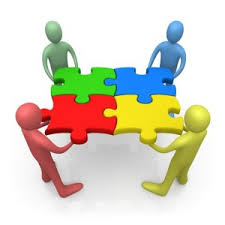 7
Pianifica le fasi della scrittura
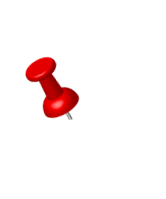 Per scrivere la relazione:  

Devi comunicare le tue idee in maniera chiara, precisa e comprensibile. Per far ciò dovrai fare attenzione al modo in cui organizzi e presenti le informazioni e alla scelta delle parole. 

Puoi organizzare il testo in paragrafi: ciascuno è preceduto da un titolo che sintetizza ciò che viene trattato, sviluppando un punto della tua scaletta. Nel paragrafo le frasi nel loro insieme devono esprimere un pensiero completo e coerente

Le frasi, per essere immediatamente comprensibili, devono essere brevi, di 2-3 righe. 

Ricordati di andare a capo quando cambia l’argomento.
  
 Devi scegliere con cura il lessico. Nella relazione ci saranno parole di immediata comprensione, ma anche termini tecnici, che fanno parte del linguaggio appartenente alle specifiche discipline che studi.
8
Pianifica le fasi della scrittura:
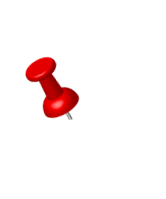 SCEGLI IL REGISTRO LINGUISTICO, TENENDO PRESENTE IL DESTINATARIO 
Presenterai la relazione alla Commissione d’esame, nell’ambito di un contesto formale, qual è il colloquio, il cui esito sarà una valutazione della tua prestazione. 

Nella relazione utilizzerai un registro linguistico tra il medio e il formale, esprimendoti in modo chiaro e corretto, scegliendo, quando è necessario, termini tecnici e specialistici legati alle discipline del tuo percorso di studi.
SCEGLI IL REGISTRO LINGUISTICO, TENENDO PRESENTE IL DESTINATARIO 

Presenterai la relazione alla Commissione d’esame, nell’ambito di un contesto formale, qual è il colloquio, il cui esito sarà una valutazione della tua prestazione. 

Nella relazione utilizzerai un registro linguistico tra il medio e il formale, esprimendoti in modo chiaro e corretto, scegliendo, quando è necessario, termini tecnici e specialistici legati alle discipline del tuo
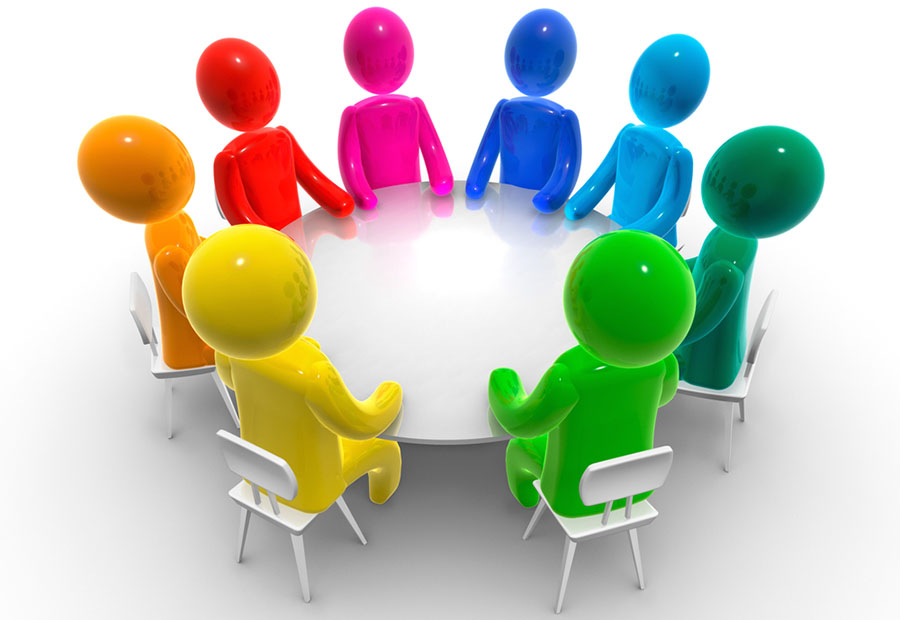 SOTTOPONI A REVISIONE LA TUA RELAZIONE
È fondamentale, anche se richiede del tempo, rivedere la relazione, poiché ti permette di correggere errori e ti aiuta a rendere la tua relazione più chiara.
9
La forma grafica:
…Adesso occupiamoci della forma

CHE FORMA DARAI ALLA TUA RELAZIONE?
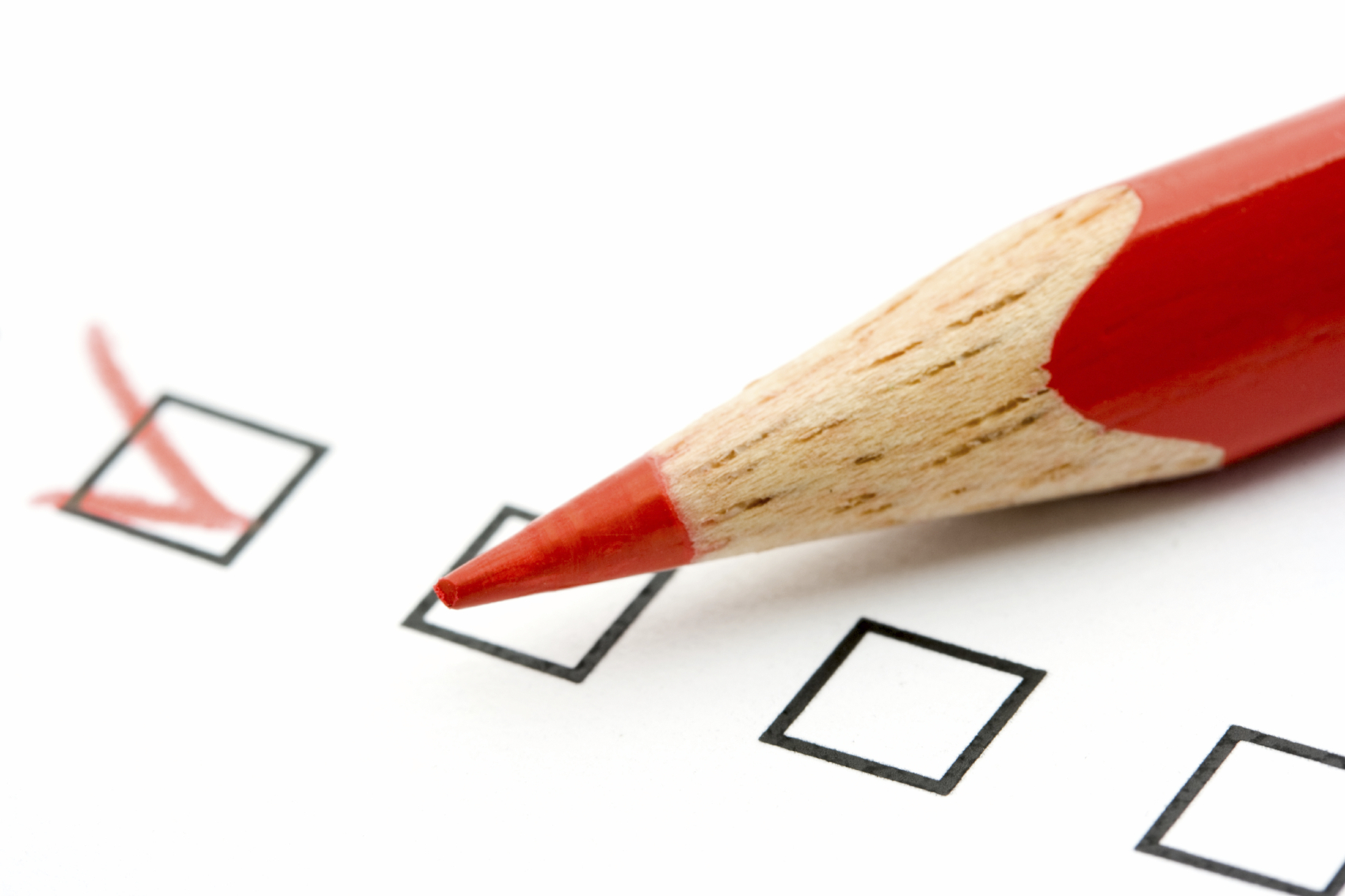 Guardiamo insieme un esempio di relazione schematica…

https://prezi.com/p/wcykmfnycevr/relazione-alternanza-pcto/
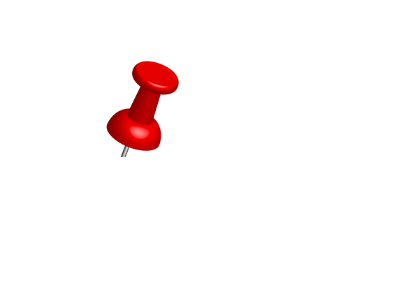 Ricorda 
L’originalità non deve prevalere sulla professionalità dei contenuti.
Anche una relazione in word può essere multimediale, se aggiungi foto e collegamenti ipertestuali.
10
Conclusione
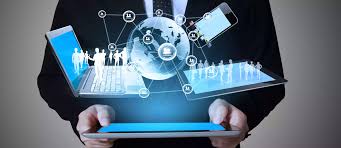 Gli errori da evitare
Concludiamo con un video
https://www.youtube.com/watch?v=RZa1ugma6ck
Dura solo 2.30 minuti. Fonte: studenti.it
11
DEFINISCI I CONTENUTI DELLA TUA RELAZIONE
ESERCITAZIONE OFF LINE
Finalità dell’esercitazione: organizzare il lavoro e definire i contenuti della relazione
Utilizza l’allegato 30 “La relazione finale dello studente” per mettere insieme e sintetizzare quanto emerso e vissuto nel corso dell’esperienza di PCTO realizzata.
Compila la relazione finale dello studente e invia la bozza all’insegnante
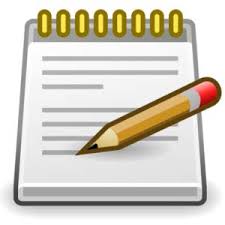 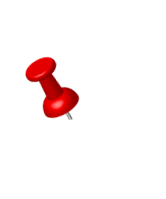 Esempio di SCALETTA :
Introduzione (spiego in sintesi cosa sono i PCTO, in quali anni ho realizzato le mie esperienze e con quali Enti o imprese)
Contesto dello stage ( parlo dell’azienda, cosa produce, come è organizzata, chi era il mio tutor e quale funzione aveva nell’azienda, in quale settore operavo, perché ho scelto quell’esperienza)
Competenze acquisite (Mansioni svolte, le competenze acquisite coerenti con il diploma e quelle trasversali, …)
Valutazione e riflessioni conclusive ( il legame con il percorso di studi, difficoltà incontrate, se e perché è stata utile per le scelte future, le competenze che ho capito di avere o che devo affinare,…)
12
DEFINISCI I CONTENUTI DELLA TUA RELAZIONE
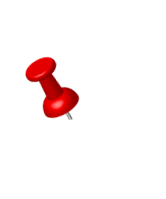 ESERCITAZIONE OFF LINE ( da ricordare)
Raccogli la documentazione dei tuoi PCTO
Seleziona le esperienze più importanti (importanti per te, per quello che ti hanno insegnato, perché attinenti al tuo profilo in uscita, alle tue scelte future,…)
Consulta gli esempi e le linee guida disponibili:
https://www.studenti.it/relazione-alternanza-scuola-lavoro-pcto-esempio-in-pdf.html
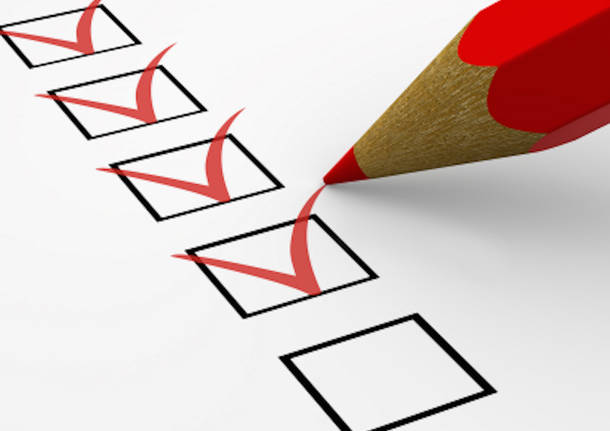 13
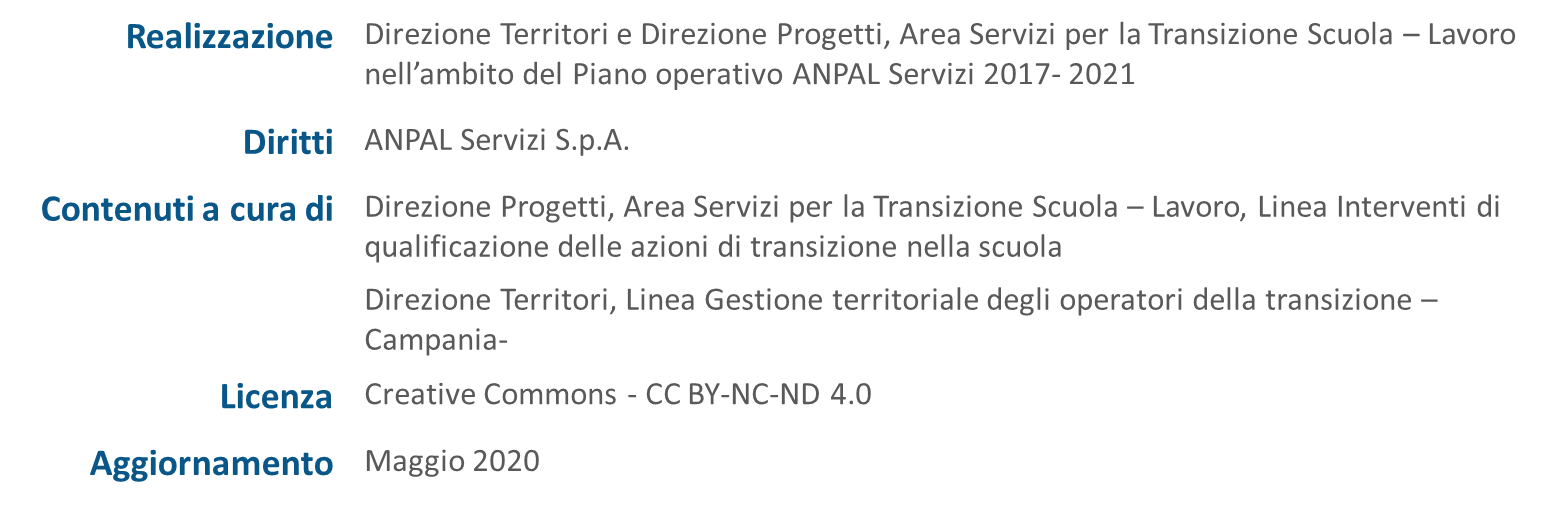 14